ANAUNCIOS PUBLICITARIOS
https://www.youtube.com/watch?v=jokJY7cYLqU
ACTIVIDAD
IDENTIFICAR LOS PRODUCTOS DE LOS ANUNCIOS PUBLICITARIOS EN EL PRIMER VIDEO (coca-cola, pepsi, chocolatina Japp, maddonal, panasonic, but tic, axe, jhon west)
VIDEO 2. POR QUÉ ES UN ANUNCIO CREATIVO - COMENTARIO
COPIAR EN EL CUADERNO CONTENIDO DEL VIDEO  3.
COLOCAR UN SLOGAN PARA CADA UNA DE LA IMÁGENES
VER VIDEOS DE LOS MEJORES AVISOS PUBLICITARIOS Y SELECCIONAR UNA PALABRA CLAVE DE CADA UNO DE ELLOS
ANUNCIO PUBLICITARIO CREATIVO
https://www.youtube.com/watch?v=pfxB5ut-KTs&list=PL4BeJI8mMyznwG1LSs-llyRSfMqlw7FCc
POR QUÉ ES UN ANUNCIO CREATIVO - COMENTARIO
MENSAJE PUBLICITARIO
https://www.youtube.com/watch?v=z3Ovev4jJjI
COPIAR EN EL CUADERNO CONTENIDO DEL VIDEO  3
LOS MEJORES AVISOS PUBLICITARIOS DEL MUNDO
https://www.youtube.com/watch?v=htJJj1Ws0dg
1. ¿Te falta una pieza? Una bonita campaña publicitaria para ayudar a los niños de Singapur.
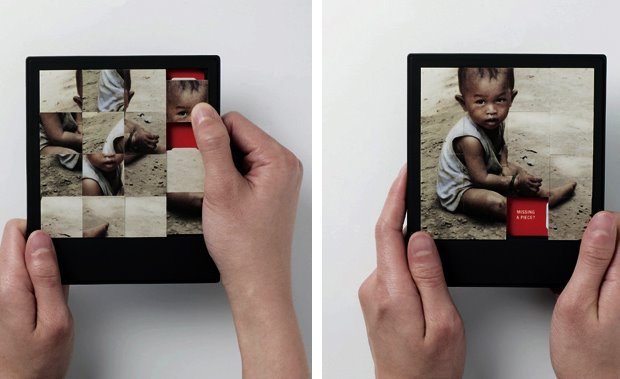 COLOCAR UN SLOGAN PARA CADA UNA DE LA IMÁGENES
2. Diviertete.
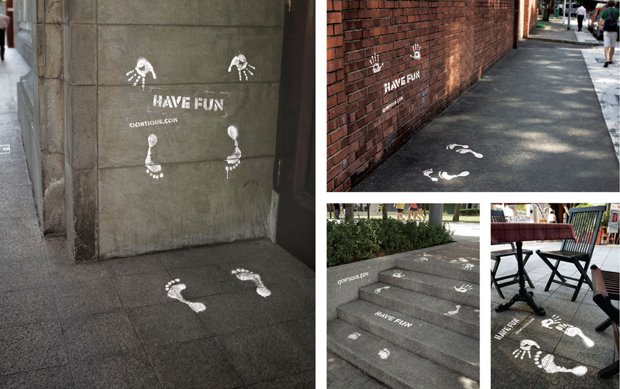 3. PlayBoy. Esta es de la Revista Playboy, para ser la próxima conejita
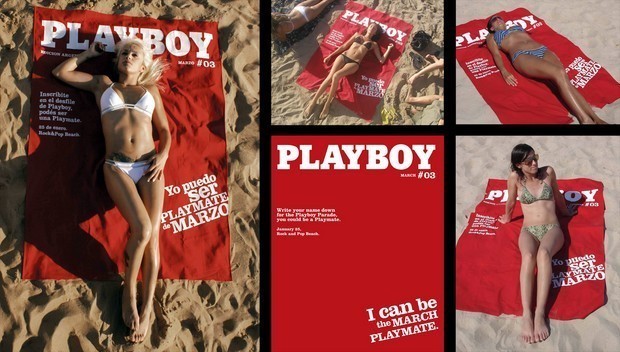 4. VIH. Una campaña contra los prejuicios hacia los portadores del VIH.
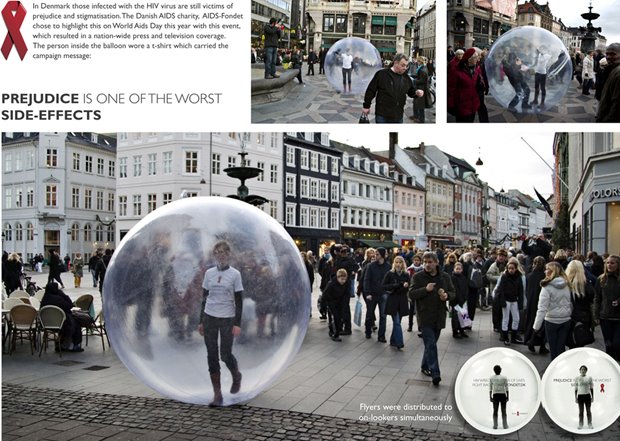 5. Libertad de expresión. Esta es una campaña publicitaria por la libertad de expresión
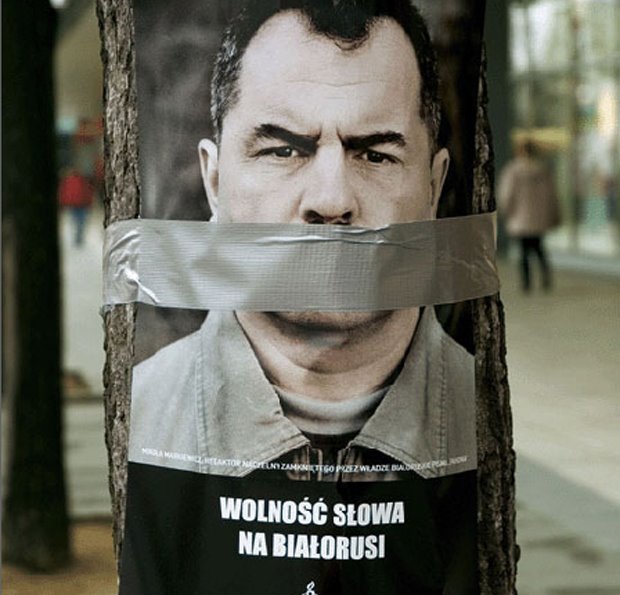 6. Cirugía plástica. Si no me equivoco, es la publicidad de un centro de cirugía plástica.
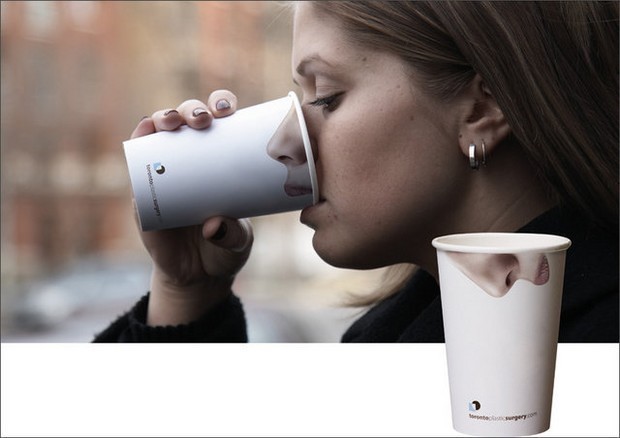 7. Aspiradoras. "Para una muestra del poder del producto, rompa el vidrio"
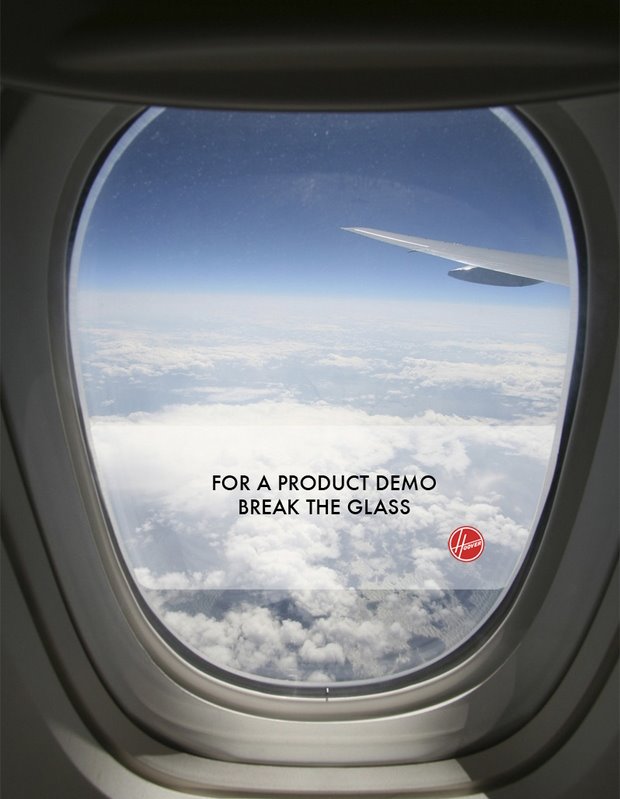 8. HELP. Ayuda, así nadie tendrá que buscar aquí su comida.
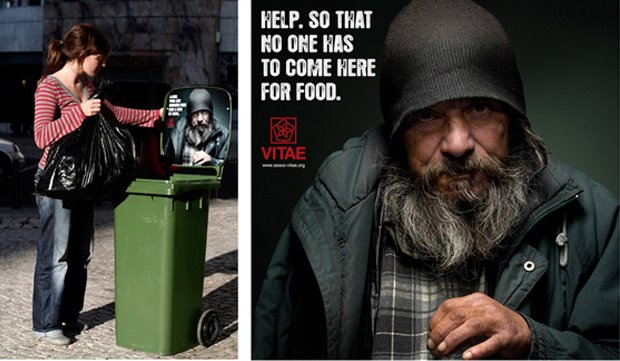 9. PIZZA. ¿Que mejor manera de hacer publicidad que haciendo creer al cliente que llego su pizza?
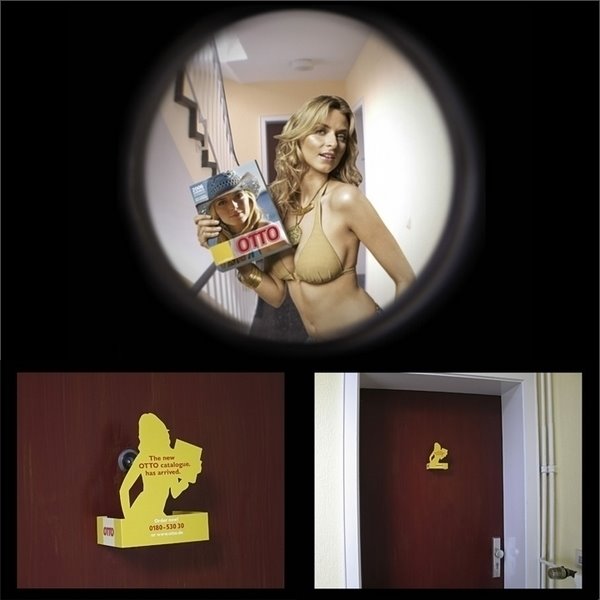 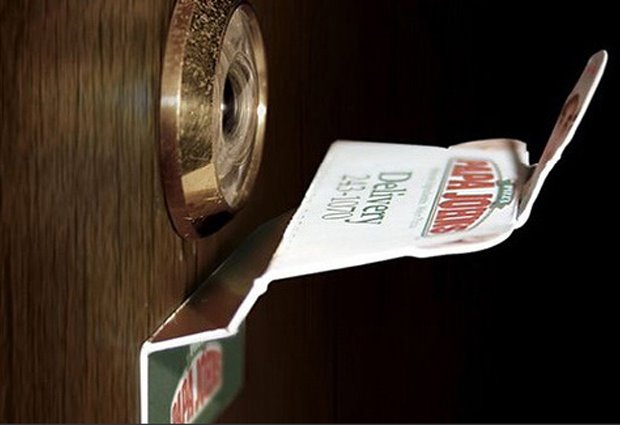 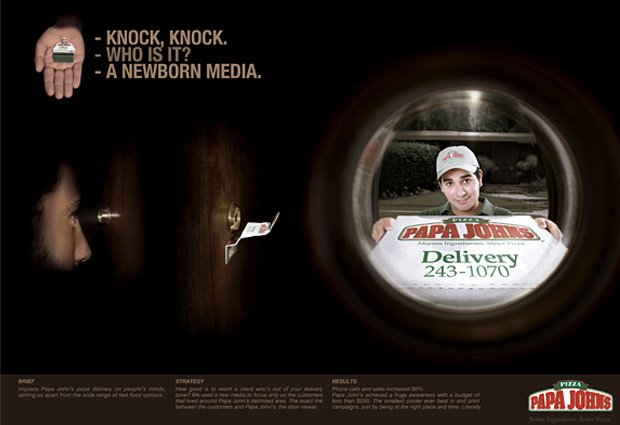 10. Tus películas se verán chicas en una pantalla chica. Campaña por MegastarMedia.
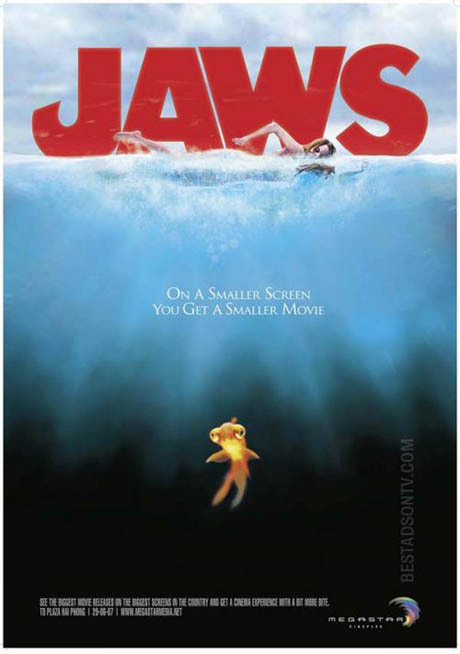 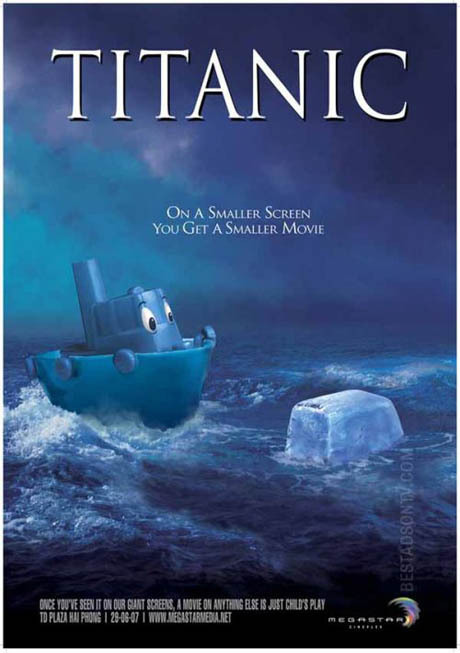 11. Mack Book Pro. Promocionando lo chica que es la Mac Book Pro:
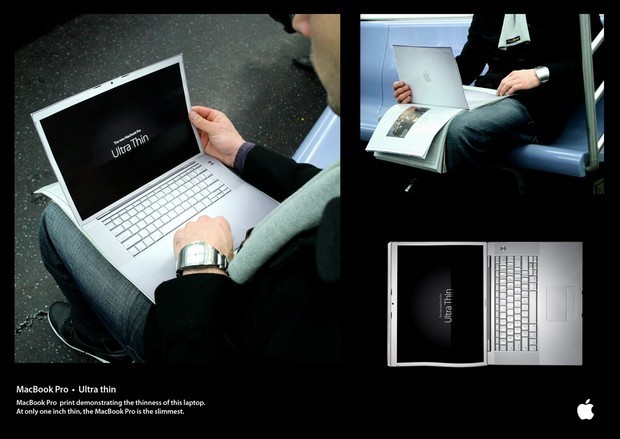 12. No bebas y conduzcas.
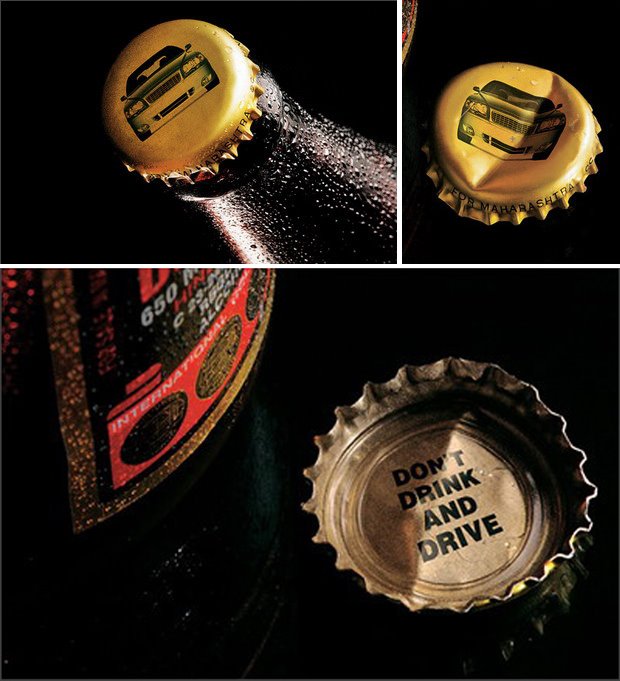 13. Publicidad de "Los sopranos". Campaña para el canal de televisión HBO en Nueva York para promover "Los sopranos" en los taxis. Tiene que ser desconcertante para los que lo ven ver un brazo colgando del maletero de un coche.
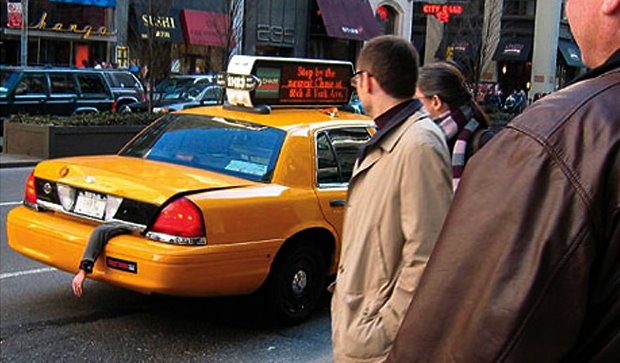 14. Seramis. Un mensaje para aumentar las ventas de fertilizantes de Bambu Seramis.
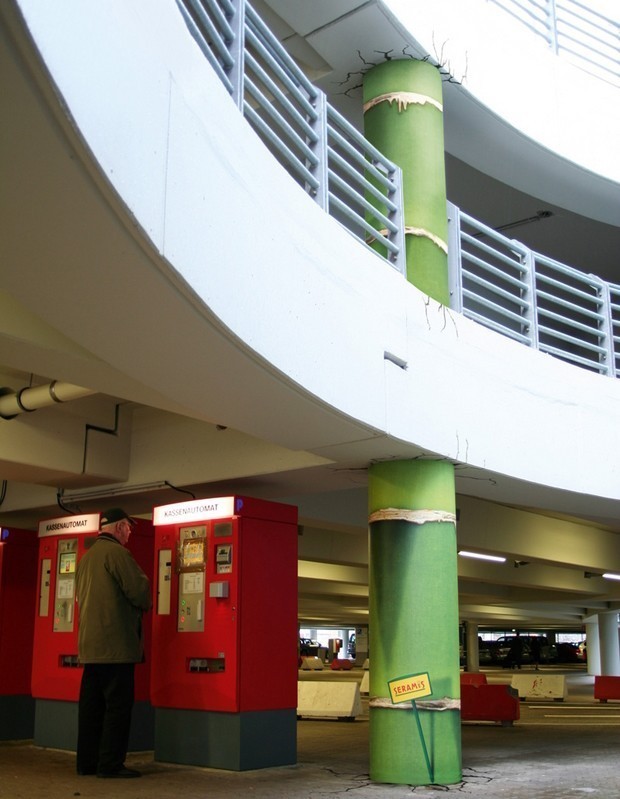 15. La vida es tan corta. Demasiado corta como para pasarla en el trabajo equivocado.
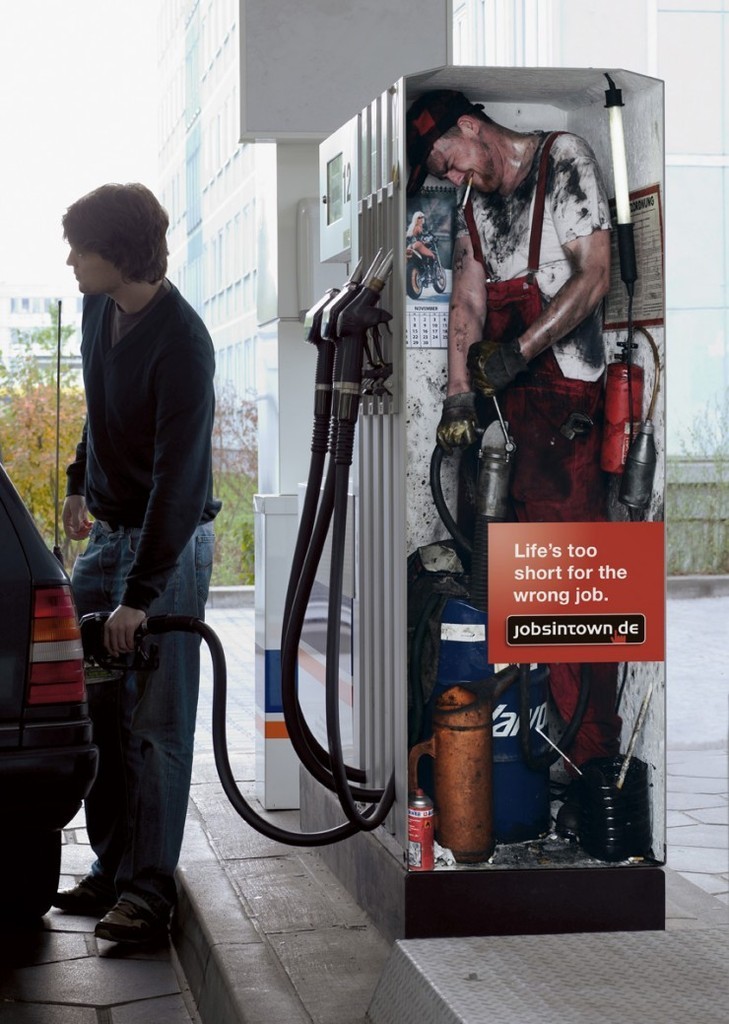 16.Libera tu pelo (Shampoo anti-frizz).
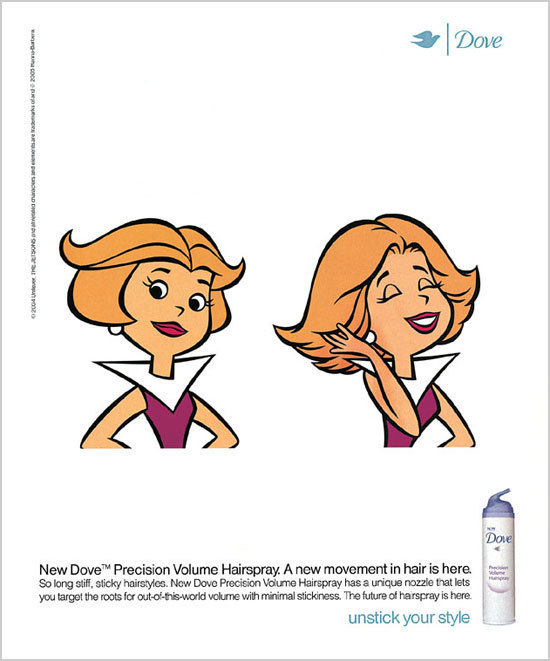 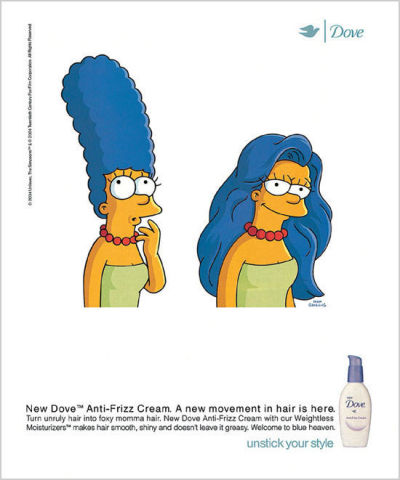 17. La cámara de Sony "ultra delgada". Esta es una idea original y barata para la publicidad de las cámaras de Sony. Me puedo imaginar la gente tirando de la correa para ver si realmente hay algo allí xD.
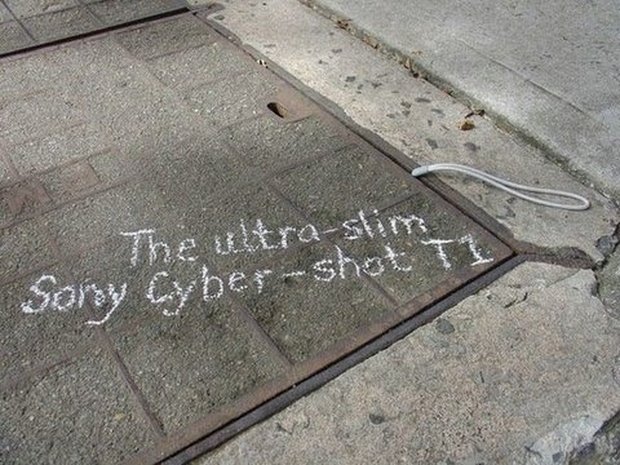 18. Laberinto hacia el cenicero. No se puede fumar en las estaciones de tren de Alemania, excepto dentro de los cuadrados amarillos. Agency Frankfurt Saatchi & Saatchi fue aprobado por la empresa de estos cuadros amarillos para que que hicieran un laberinto para que puedan encontrar el camino hacia el cenicero.
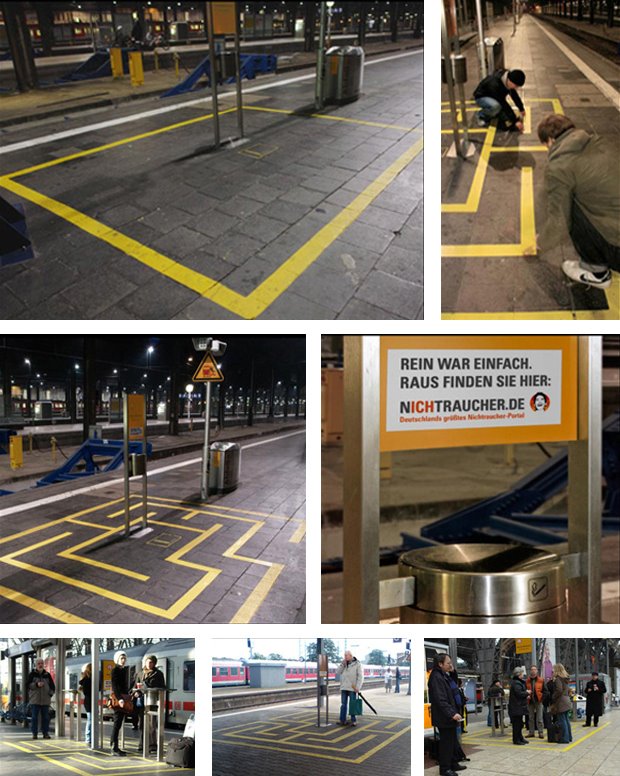 19. Un buen zoom es importante.
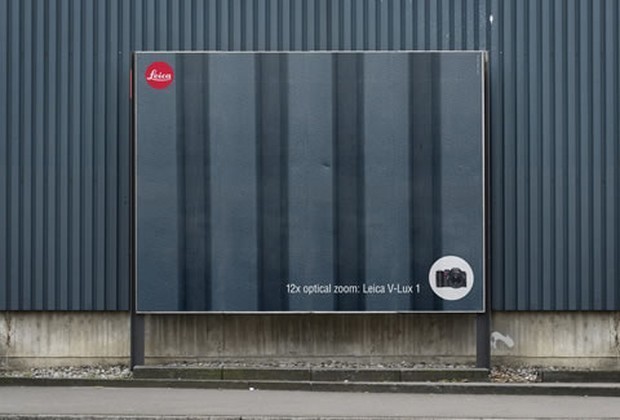 MEJOR AVISOS VIDEOS
http://www.youtube.com/watch?v=7ecIhO7j0XA
http://www.youtube.com/watch?v=LmJIyDRmoi4
http://www.youtube.com/watch?v=c7c_OXivqSk#t=96 

http://www.youtube.com/watch?v=YYAz1INkCEg 


http://www.youtube.com/watch?v=UU1Y6NeYHQA